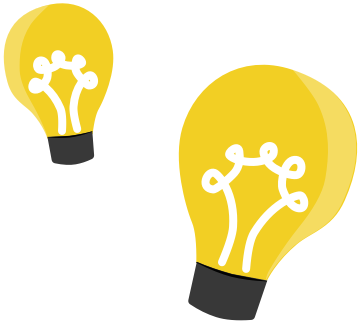 Nom du projet : Le bien être au cœur du bien vieillir
Constat  -

La part des plus de 60 ans augmente au sein de la population de Villeneuve-le-Roi et, d'une manière générale, les populations âgées ont des besoins en termes de soins plus importants que les autres tranches d'âge. Par ailleurs, les fiches actions du contrat local de santé ont relevé un certain nombre de sujets importants en termes de prévention pour les séniors (la prévention des chutes, la lutte contre l'isolement social, l'accessibilité des logements pour renforcer le maintien à domicile, la santé mentale).
Bénéficiaire(s)
Bénéfices attendus
Favoriser l’accessibilité des logements pour renforcer le maintien à domicile
Prévenir en amont, l’entrée dans la dépendance et/ou la perte d’autonomie (avec l’importance d’adapter son logement)
60 ans et plus (mixte)
Favoriser la prise en compte de la santé mentale
Lutter contre l’isolement
Favoriser les liens inter-quartiers
224 bénéficiaires
Promouvoir la pratique d’activité physique et l’accès à  une alimentation saine et équilibrée
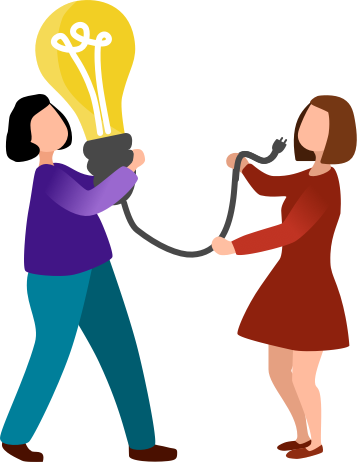 Comment fonctionne la solution ? 
A noter : on parle ici de son fonctionnement cible et  non de son déploiement
DESCRIPTION
Budget prévisionnel
Décrire les modalités d’intervention proposées: 
Il serait proposé la mise en place une semaine bien-vieillir de laquelle découlerait des ateliers thématiques. La semaine serait l'occasion de faire intervenir des professionnels de santé sous forme de conférences. L'intérêt serait se sensibiliser, d'informer et d'inciter à venir participer aux ateliers collectifs.
Chaque atelier serait composé de 10 séances. Le nombre de participants par atelier serait de 8 à 12 personnes. Au regard du succès de certains ateliers, ils pourraient être doublés. Aborder la thématique du bien vieillir sur la population senior de toute la ville permet à ce public de se rendre compte qu'il n'est pas isolé face aux difficultés qu'il peut rencontrer, peu importe le quartier où il habite. 
La santé mentale serait abordée par une psychologue, en binôme avec l'intervention du référent de l'atelier, en clôture de chaque séance d'atelier collectif, autour d'un moment convivial. L'idée serait donc de mettre en avant les bienfaits de l'alimentation, de la pratique sportive, de la mémoire et du bien-être sur la santé mentale. Cette stratégie a été privilégiée pour rendre plus concrète cette thématique, qui abordée seule, serait moins attractive pour la population
Dépenses

Prestation de service : 24 773 euros
Publicité/publication : 500 euros
Impôt et taxes sur rémunération : 1 848 euros
Autres impôts et taxes : 739 euros


Total des charges : 27 860 euros
Qui est impliqué ?
QUI ?
Pour faire quoi ?
Recettes: 

Financement demandé (ARS) : 11 500 euros

Autres financements: 

Commune (Villeneuve-le-Roi) : 3 500 euros
Conseil départemental (Val de Marne) : 12 860 euros


Total des ressources : 27 860 euros
Diététicien
Conférence et atelier sur l’alimentation
Ergothérapeute et coordinatrice MSP
Prévention des chutes, visite à domicile
Kiné Ile de France Prévention
Prévention des chutes, Activité physique adaptée
Psychologue
Approche de la santé mentale
Coordinatrice du CLSM
Coordinateur santé - environnement
Personnel RA
Coordonner le projet et les actions
Conférence et atelier sur la mémoire
Mémorall
Bien dans son assiette
Conférence et atelier sur l’alimentation
Conférence et atelier bien-être
Coiffeur pour femmes, barbier, shiatsu, socio-esthéticienne